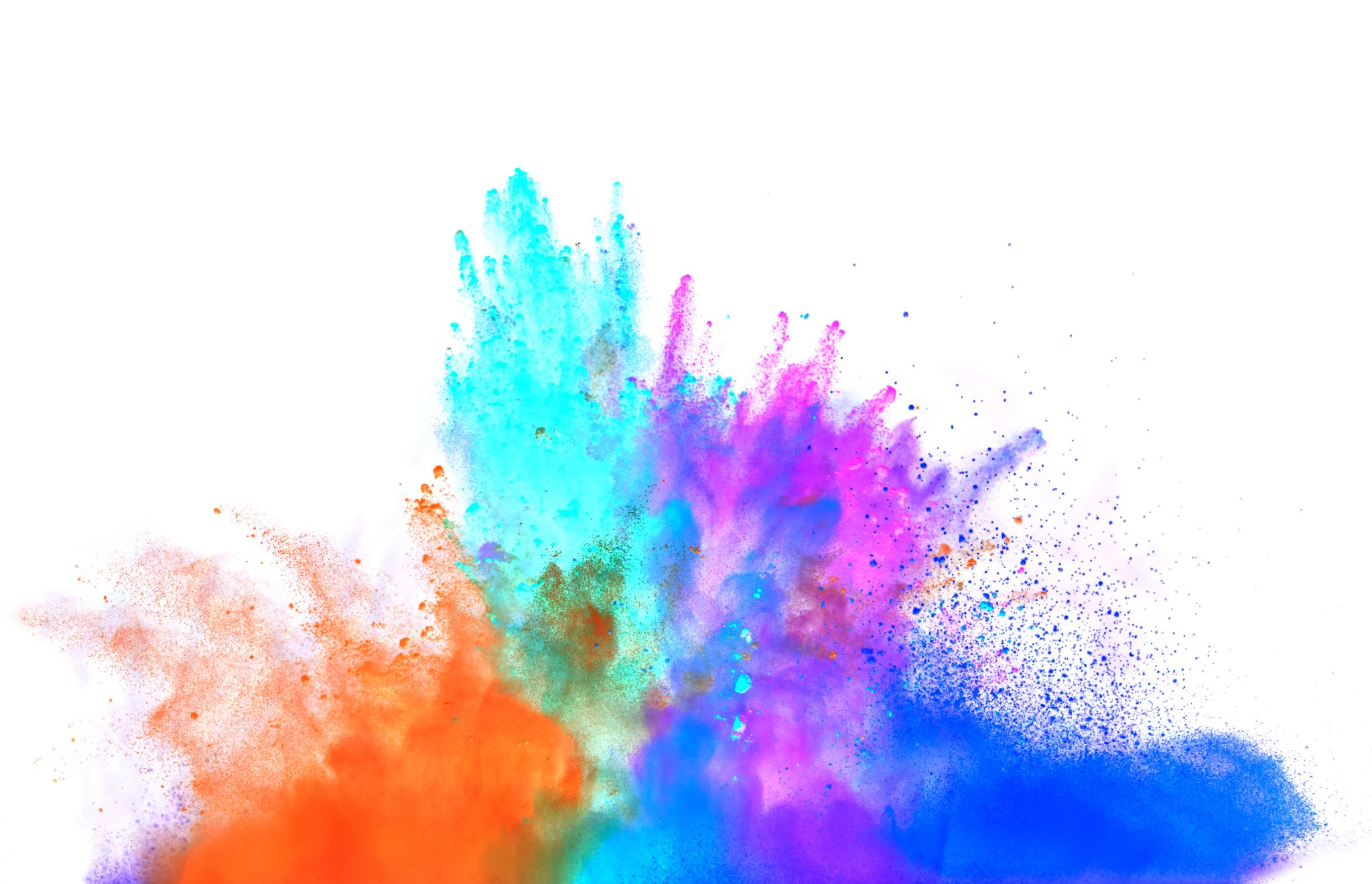 Practice and the Middle School Instrumental Student
Lucas Brown, BSE Music
Northern State University
MUSC 772- Research in Music Education
Dr. van Gent
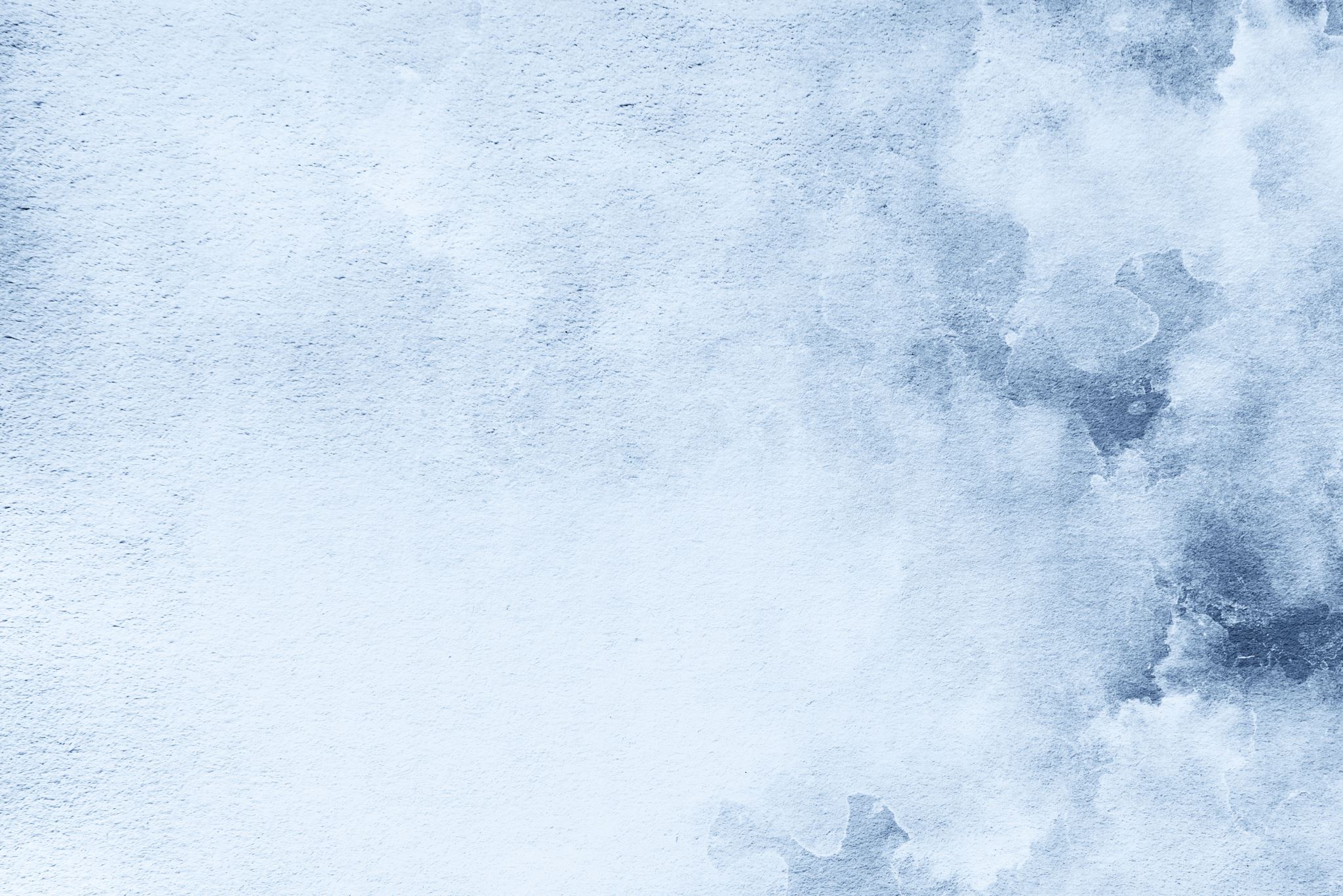 The purpose of the study was to explore self-regulated efficient practice in Middle School Instrumental students.  Eighteen middle school students volunteered to participate in this study. This study was designed to as a three-week study to collect the quality and appropriate data.  Data sources that were used were (a) an initial survey, (b) weekly survey, (c) practice group discussion and goal setting, (d) and a final survey. The initial survey revealed common strategies utilized by each participant and to determine goals for self-regulated practice. The group discussion engaged the participants in discussing their practice, and application of the strategies that were taught better increasing participants’ self-regulated practice.
Abstract
Research Questions
1) What will you be practicing today? 

2) How did you start your practice? 

3) When you were practicing, did you stop to fix mistakes that you made? Or did you keep playing and ignore them? 

4) When you were finished practicing with your 10-minute practice sessions, do you think your progress will be beneficial to our group? 

5) Do you feel like you accomplished your goals that you had set prior to this practice session?
Literature Review
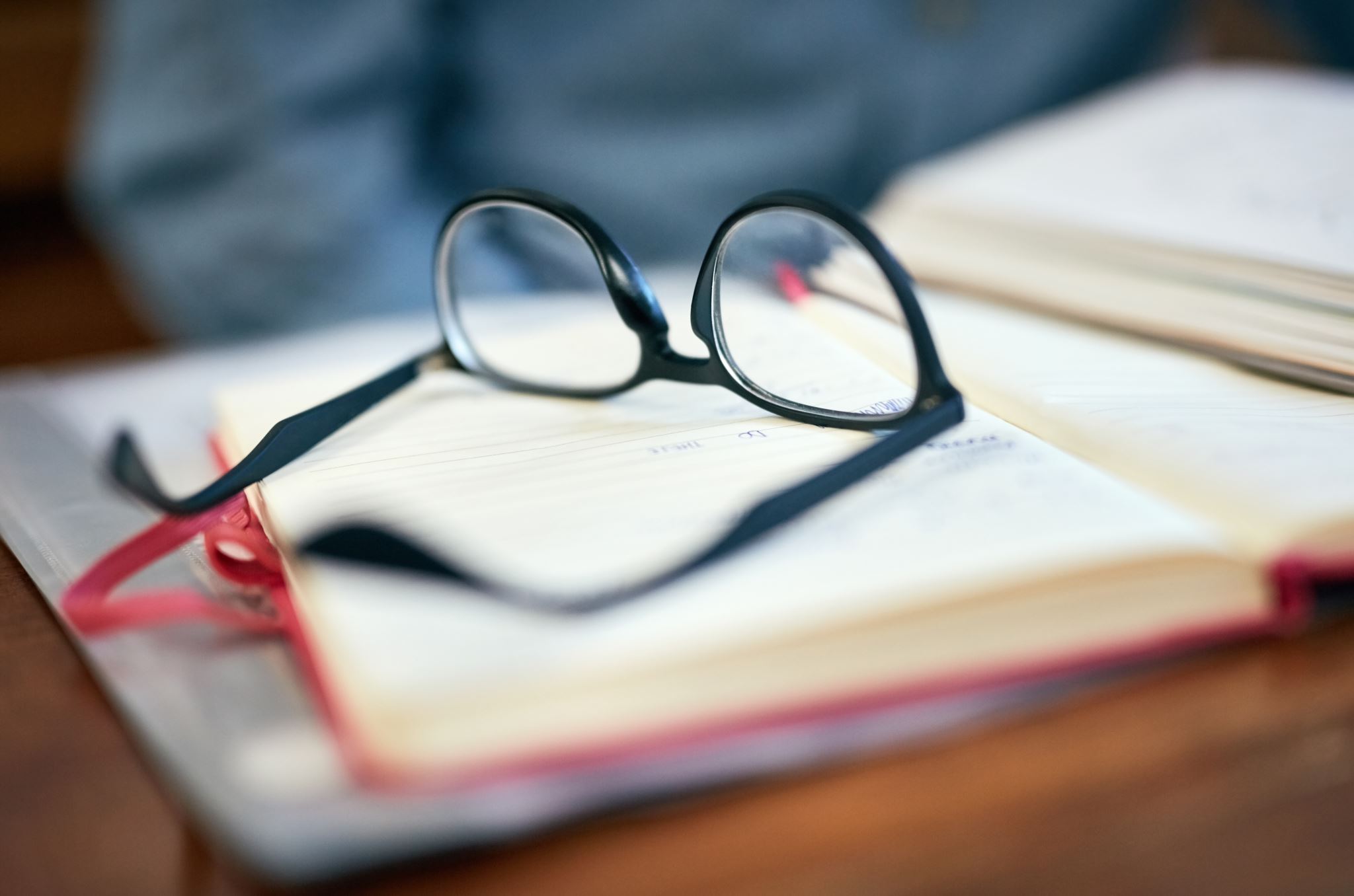 Literature Review
How to practice

Strategies- Identify and apply

Setting goals- identifying techniques
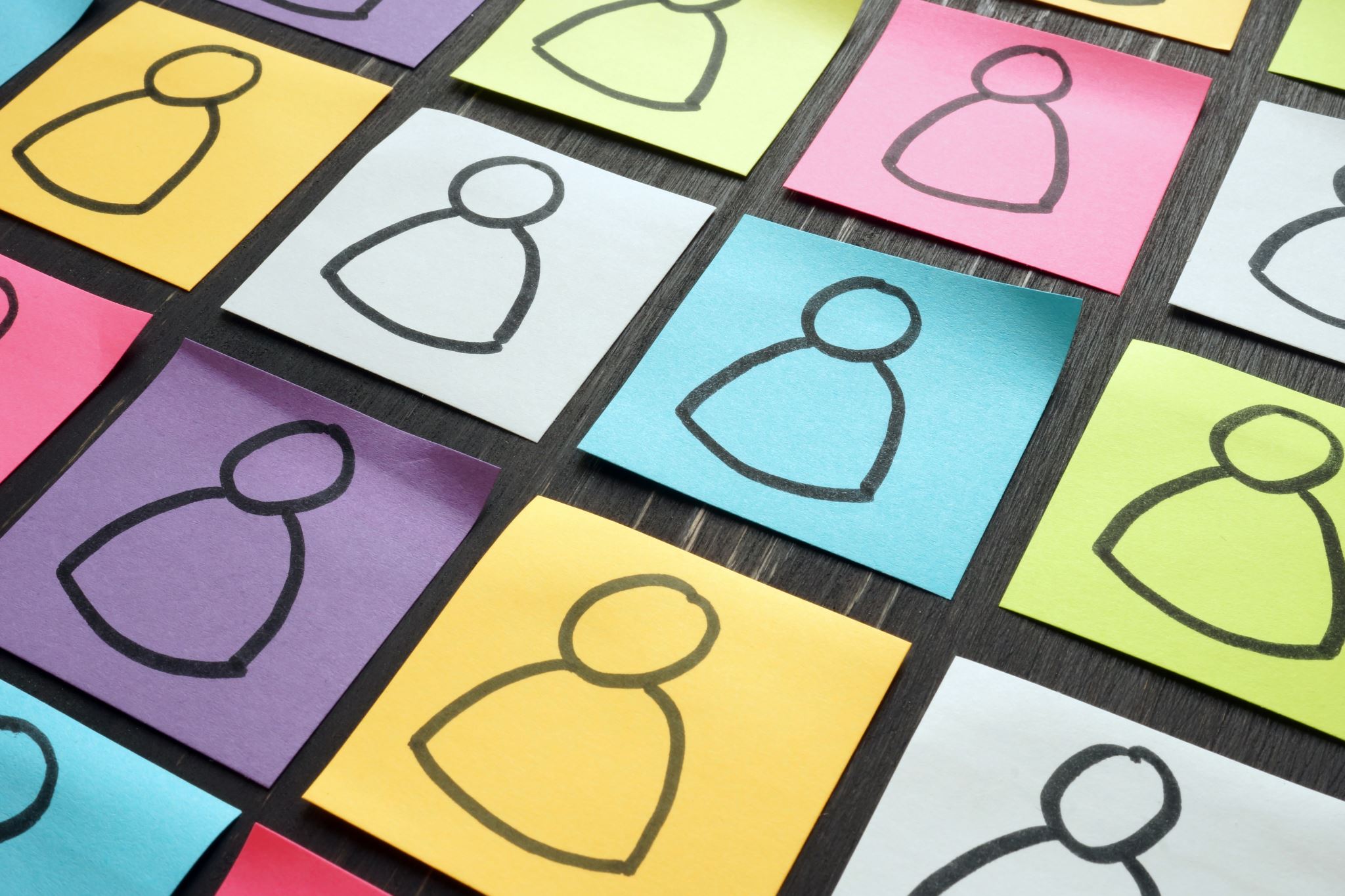 Strategies in Practice
1. Take a survey to identify effective practice strategies .

2. Determine motivators.

3. Strategies that were applied.
18 participants

7th graders

Instrumental Students- Band

Survey- # of Minutes practiced, which pieces they planned on practicing, did they feel their practice was a beneficial contribution to the group itself.
Method
Data and Results
Baseline- where do we go from here......
What is practice
Structured practice vs. playing straight through pieces.
Fix mistakes vs. keep playing and ignore mistakes.

How to practice- Choosing the what......
Identifying what is difficult
Why did this seem difficult?
Approx. 90 %- are beginners

How to start a practice session.....
 To buzz or not to buzz.....
To fix mistakes or not to Fix mistakes-
10 out of 18 students reported that they went back and fixed mistakes
Demonstrated which strategies were applied

Wednesdays- Intervention Day- Tell Me About your Practice- Large Group Discussion
In each group meeting;
Discussed practice sessions
Talked and practiced goal setting
Make or break it- go slow to better the flow
Data and Results
Data and Results
FINAL Survey- 
Half students reported
Practice time remained consistent
Habits changed slightly
Discussion
Discussion
Goal setting
Demonstrated greater achievement

Students reported that they felt better in the way that they practice.
Limitations
There were no limitations for this study.
References